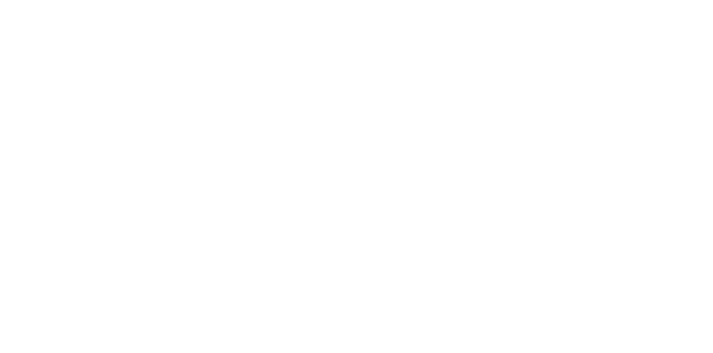 WHARTON RESEARCH DATA SERVICES
Use SAS in Python: SASPy
Introduction (1)
Eunji Oh, PhDJune 2020
Agenda
SASPy Introduction / How to use
1
SASPy Introduction
2
SASPy Configuration
2
Wharton Research Data Services
What is SASPy?
Python APIs to the SAS system
Start a SAS session on the same host as Python
Exchange data between SAS data sets and Pandas data frames
Useful SAS and Pandas methods are available: describe(), head(), sort(), where() and etc.
Documentation: https://sassoftware.github.io/saspy/
3
Wharton Research Data Services
Why SASPy?
Typical Workflow with both SAS and non-SAS data
SAS Dataset
Create / Export
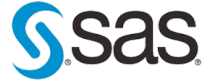 Software/Kernel change
Import
Software/kernel change
Import
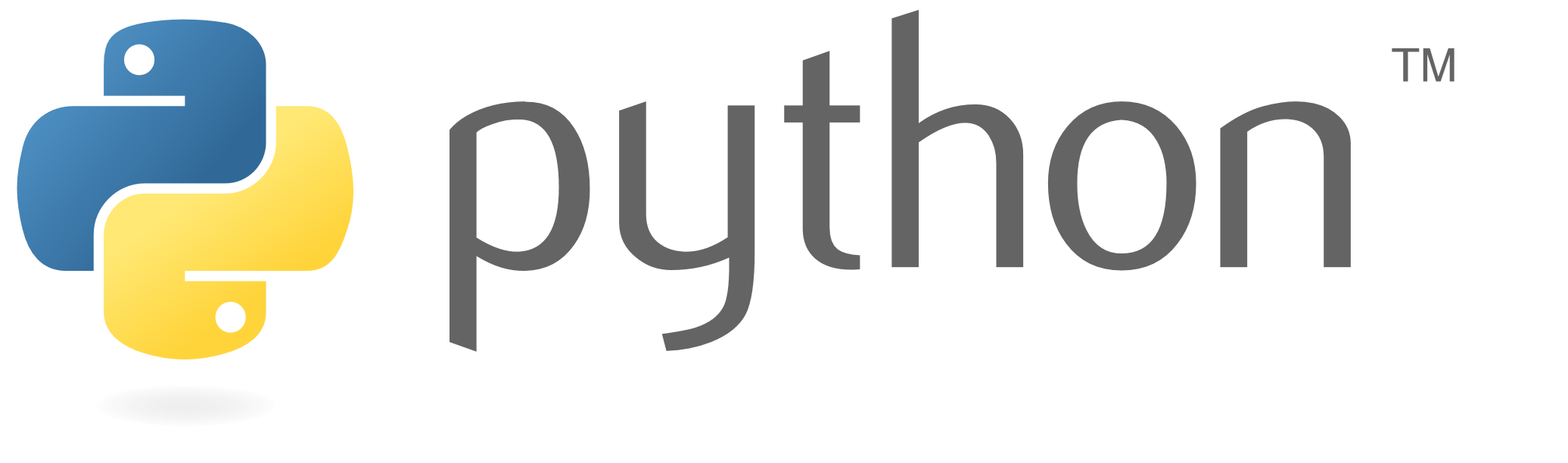 Output data (ex - csv)
Create / Export
4
Wharton Research Data Services
Why SASPy?
New workflow using SASPy
SAS Dataset
Create / Export
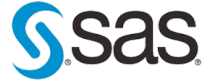 Software/Kernel change
Import
Convert
Software/kernel change
Import
Convert
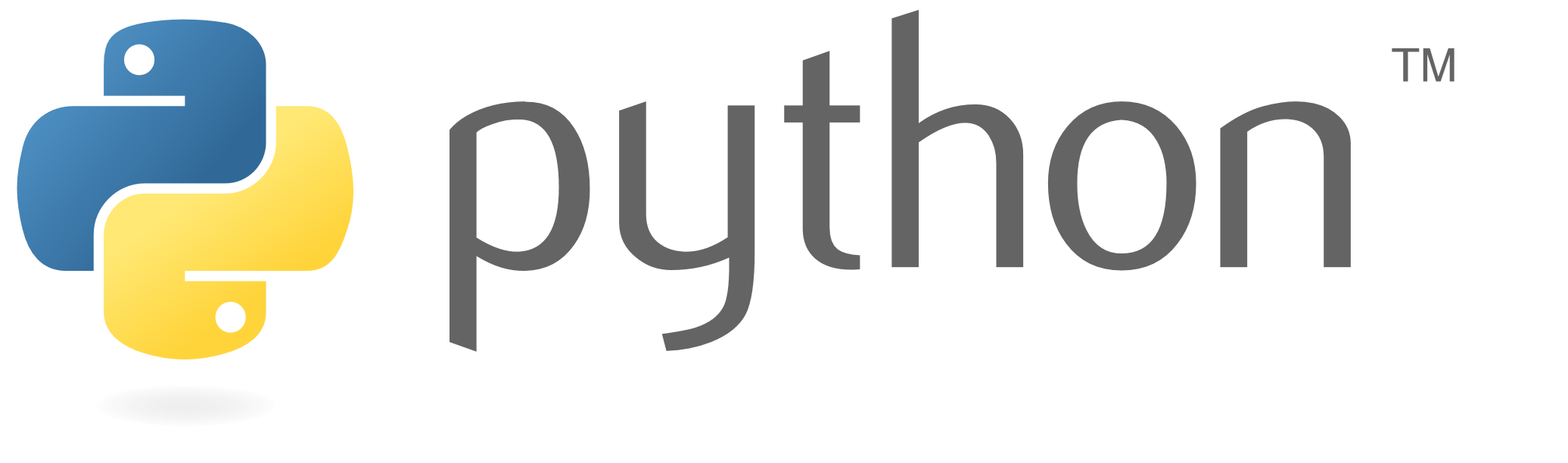 Output data (ex - csv)
Create / Export
5
Wharton Research Data Services
Why SASPy?
Run SAS code within a Python program
Without changing kernel or software
Conveniently transferring data as well as macro variables
Overcome the famous memory issue of Python
No need to read huge data into memory
Bypass Python’s memory problem by connecting to a SAS session running in the background in your Python program
Keep using familiar SAS language
No need to translate your old SAS codes into Python code
Utilize Python’s great expandability
6
Wharton Research Data Services
SASPy environment requirements
Requirements for your local environment
Python3.4 or higher
SAS 9.4 or higher
Optional: Jupyter Notebook for Jupyter Magic
Requirements for WRDS cloud environment
Access to WRDS Cloud: WRDS Jupyter Lab
Optional: Your own virtual environment to install custom python packages
7
Wharton Research Data Services
How to setup SASPy – From Local Computer
1. Install from (anaconda) command prompt
pip install saspy
conda install saspy
2. Add the path below to SYSTEM PATH environment variable (Windows only, path may vary by individual) 
C:\Program Files\SASHome\SASFoundation\9.4\core\sasext
3. Run Python and Import SASPy
import saspy
4. Configure SASPy (Windows)
from saspy import autocfgautocfg.main()   #sascfg_personal.py file will be generated
8
Wharton Research Data Services
How to use SASPy  - WRDS Jupyter Lab
Access WRDS Jupyter Lab (Login with WRDS ID and Password)
Manual: https://wrds-www.wharton.upenn.edu/pages/support/programming-wrds/programming-python/jupyterhub-wrds/
Jupyter Lab: https://wrds-jupyter.Wharton.upenn.edu/
2. Open a notebook with Python3 kernel
Either default Python 3 kernel or your own virtual environment kernel
3. Simply import the pre-installed SASPy
9
Wharton Research Data Services
Summary
SASPy could be useful for SAS users learning Python
SASPy helps easily integrating SAS code in Python code

Next video: Useful SASPy functions
10
Wharton Research Data Services
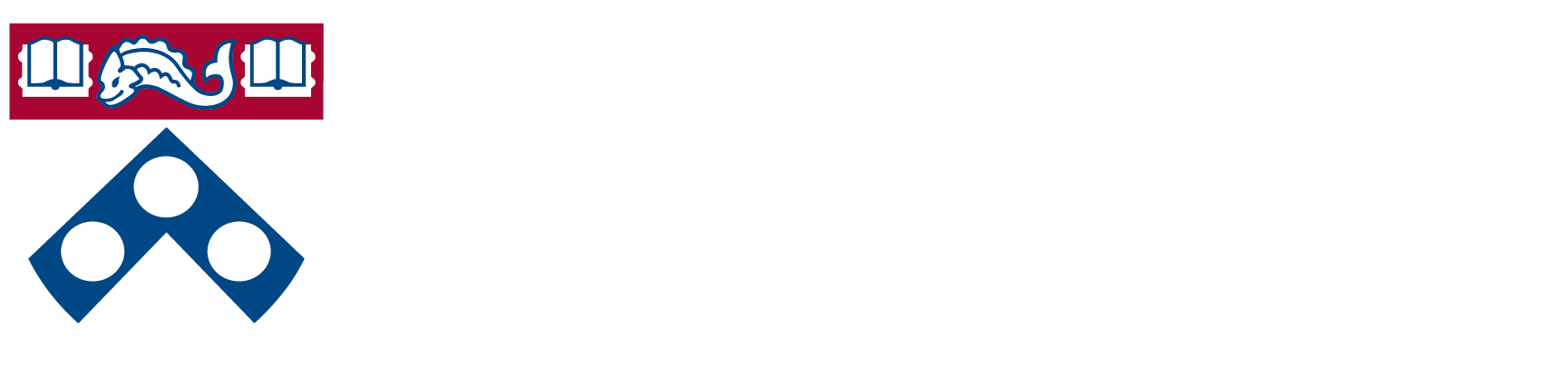 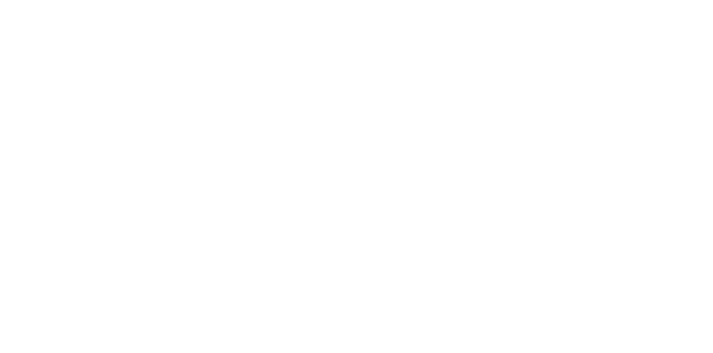